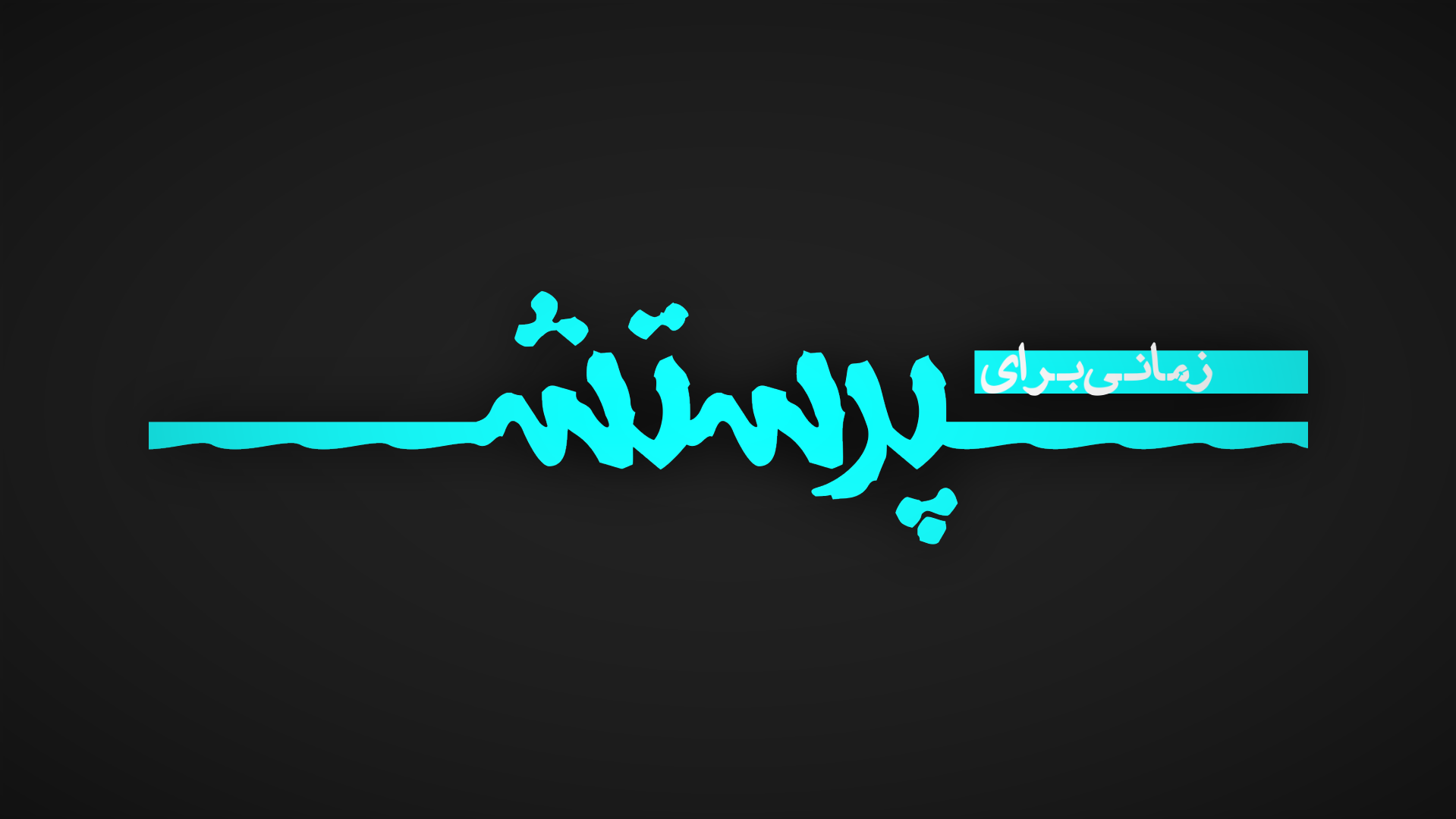 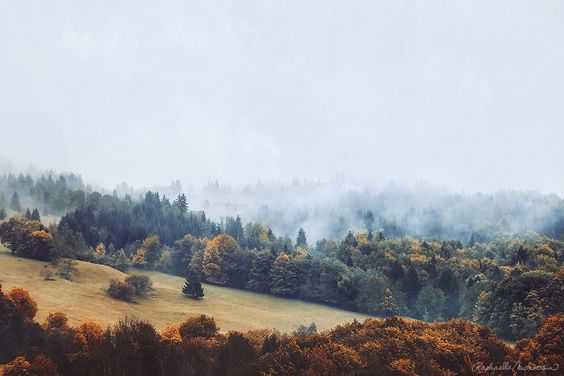 مرا  میپذیری  تو
 با  خون  پاکت  عیسی 
و  دانم  بهایـی که  دادی   بهـرم
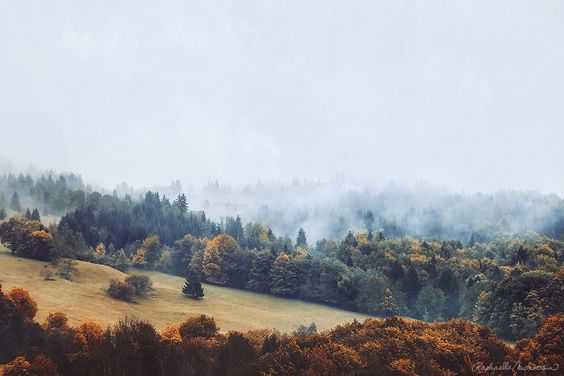 با وجود خطاها  
سنگینی گناهان 
مرا میپـذیـری  ،  خـداونـدم
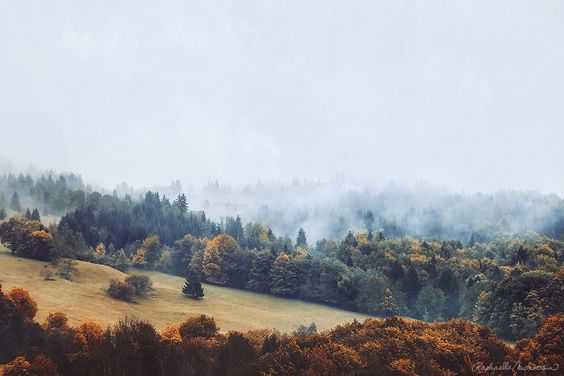 تویی   ملجای   من  
تویی   اُمـیـد   من
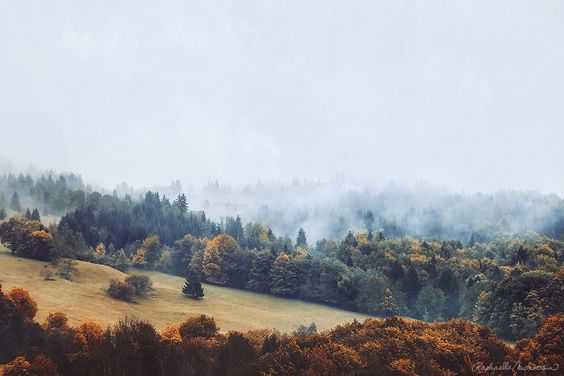 پوشانیدی  مرا  با  خون  خود 
در حضور  تخت   پدر
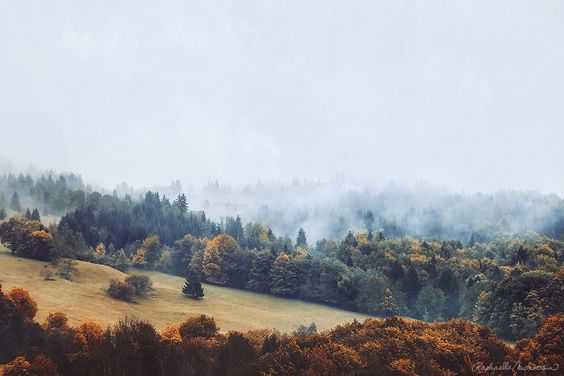 مرا  میپذیری  تو
 با  فیض  و  عشقت  عیسی
سـرودم  پاسخیست  به  صلیب  تو
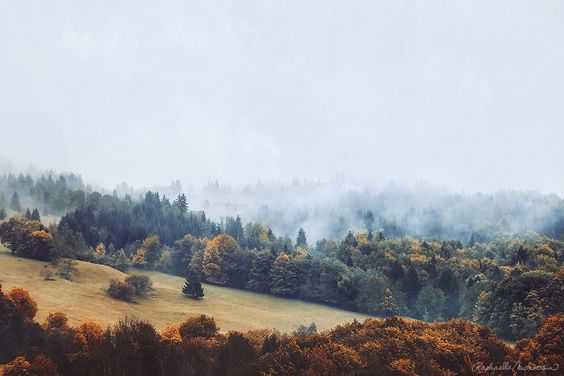 بـر  روی  زانـوانـم 
با  زخم  روح  و  جانم 
دانم  شفـایم  تنـهـا  تویی  عـیسی
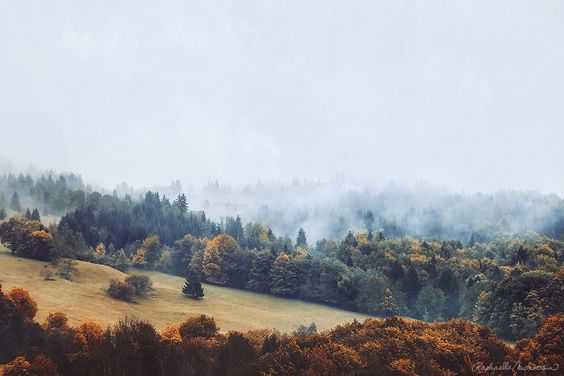 تویی   ملجای   من  
تویی   اُمـیـد   من
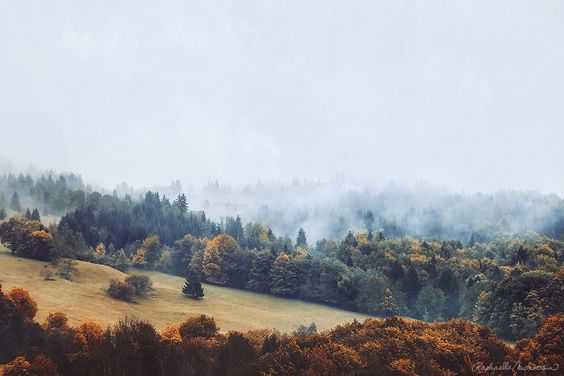 پوشانیدی  مرا  با  خون  خود 
در حضور  تخت   پدر
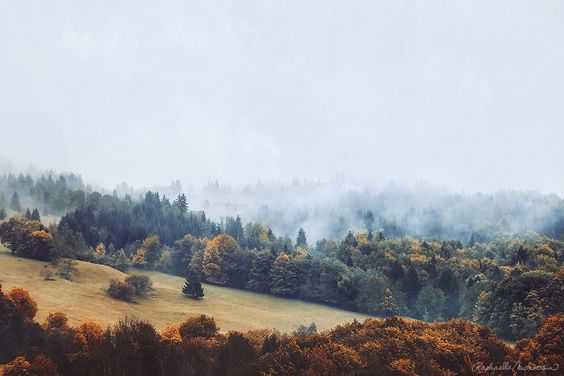 خون  عیسـاست  نجات  من
خون  عیســاست  حیات  من
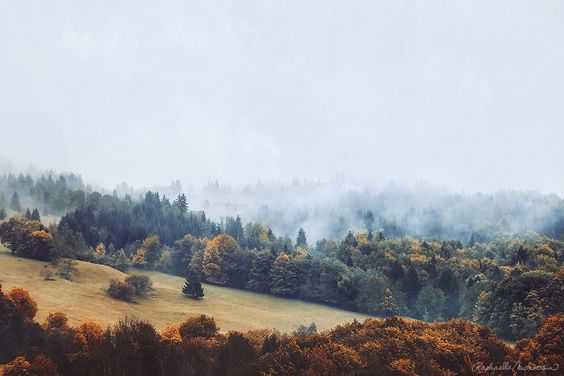 خون  عیســاست  شفای  من 
 خون  عیســاست  آزادی  من
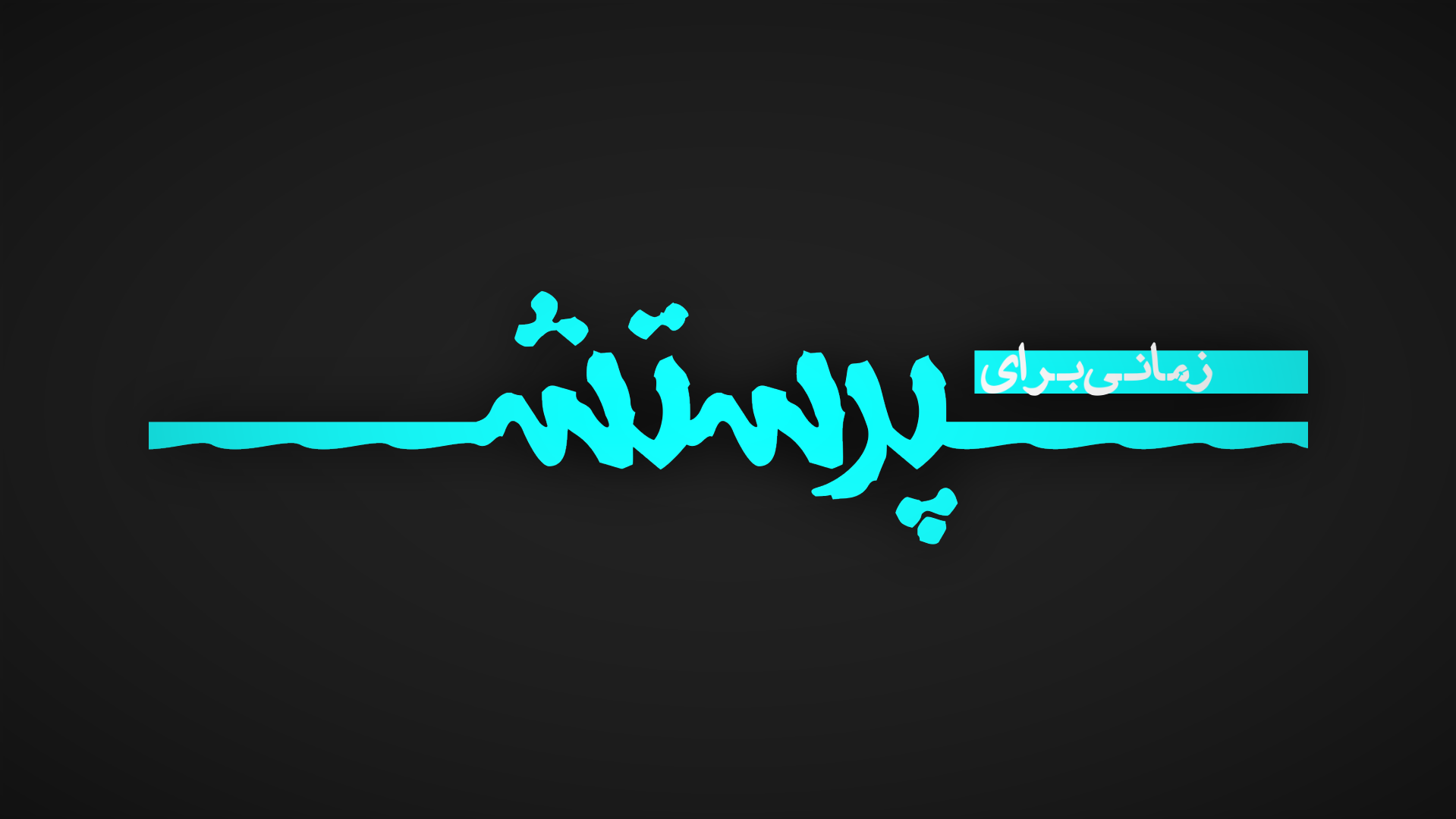